La réforme Blanquer 
du lycée et du baccalauréat

Décret n° 2018-614 du 16 juillet 2018
Arrêtés du 16 juillet 2018

Rappel : vote largement négatif du CSE en avril
(pour : UNSA et SNALC)
LA NOUVELLE SECONDE (rentrée 2019)
1. Enseignements communs
(horaires  hebdomadaires élèves)
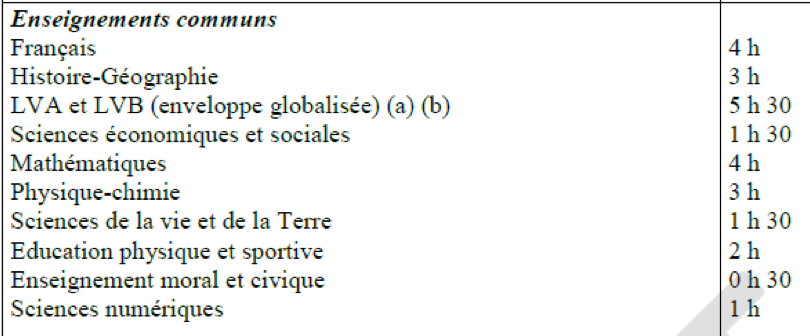 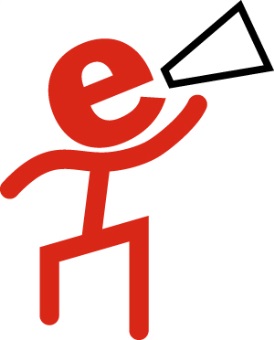 risque
18 h annualisées
et technologie
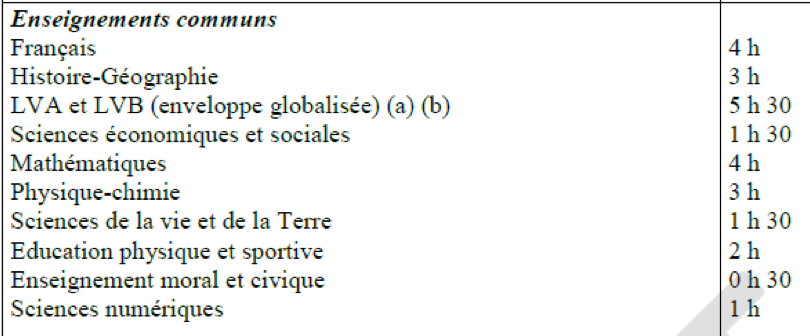 quel enseignant ?
2. Enseignements optionnels
2 options « au plus »
Peut être en plus
de l’option générale
- réduction du nombre d’options 
- mise en concurrence des enseignements
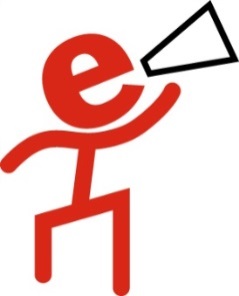 3. Marge d’autonomie des établissements

12 h / division / semaine
« Laissée à la disposition des établissements. »

Censée financer :
-les dédoublements
-les options
-l'AP
-l'orientation
-le tutorat : « Un dispositif de tutorat est proposé à tous les élèves. Il consiste à les conseiller et à les guider dans leur parcours de formation et d'orientation. »


	- risque de discorde et concurrence entre disciplines
             - doit être discutée et votée en CE
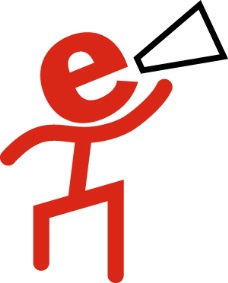 L’accompagnement personnalisé

« Volume horaire déterminé selon les besoins des élèves. »
contenu : 
« améliorer les compétences scolaires de l'élève dans la maîtrise écrite et orale de la langue française et en mathématiques. » 
 évaluation des compétences de chaque élève dans chacun de ces domaines en début de classe de seconde.
- « soutenir la capacité d'apprendre et de progresser des élèves, notamment dans leur travail personnel, améliorer leurs compétences et contribuer à la construction de leur autonomie intellectuelle. »
AP plus financé et cadré : affirmer le droit à l’AP pour tous
modalités doivent être discutées et votées en CE
défendre l’existant en terme d’horaire élèves
refuser les interventions en HSE
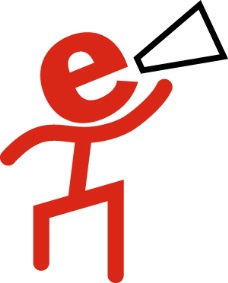 L’accompagnement au choix de l’orientation
« 54 heures, à titre indicatif, selon les besoins des élèves et les modalités de l'accompagnement à l'orientation mises en place dans l'établissement. »
« implique l'intervention des membres de l'équipe éducative et, le cas échéant, des personnes et organismes invités par l'établissement et qui peuvent être mandatés par le conseil régional. »

Modalités : semaines de l’orientation, journées d’immersion dans des établissements d’enseignement supérieur, séances d’information, ateliers de réflexion en classe, visites d’entreprises, etc.
- A distinguer de l’AP qui doit rester un enseignement
- Qui ? Rôle des Psy-EN ou des PRIO. 
- Refus de l’ingérence du secteur privé.
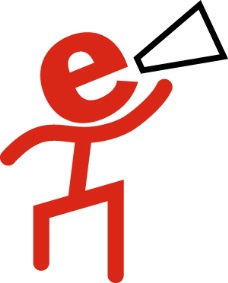 Bilan :
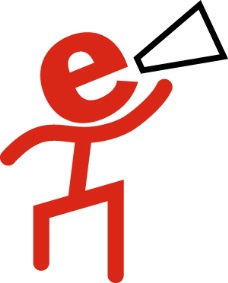 - grille sans option : 26h contre 28h30 actuellement...
- suppression de MPS, Littérature et Société, ICN…
- AP non financé…
=> une réduction globale des horaires qui aboutit à 2700 suppressions de postes au niveau national.
LE NOUVEAU 
CYCLE TERMINAL
(rentrée 2019 pour la première 
rentrée 2020 pour la terminale)
1- Enseignements communs
1- Enseignements communs
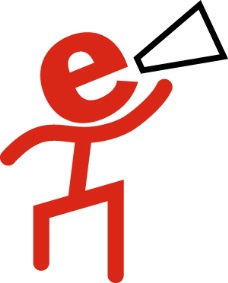 fin des séries : tous les élèves sont groupés sans distinction
mathématiques absentes du tronc commun
flou sur l’enseignement scientifique
2. Enseignements de spécialité :  3 en première, 2 en terminale
						                  (parmi les 3 de 1ère)
3. Enseignements optionnels
Durée : 3 h
1 seul possible en première ,  2 possibles en terminale
- Avant : spécialisation par le renforcement d’une discipline
Après : spécialisation par l’abandon d’une discipline

- offre d’enseignements de spécialité limitée 
en France, différenciation et concurrence plus marquée entre établissements
     
" Nous allons faire en sorte que les élèves aient un large choix, autour de sept spécialités dans leur établissement ou à proximité. Les cinq spécialités restantes seront implantées de manière à rendre plus attractifs les établissements qui en ont besoin«  - J.M. Blanquer, 4/9/2018
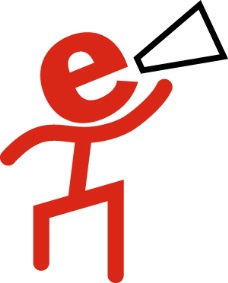 - Avant : spécialisation par le renforcement d’une discipline
Après : spécialisation par l’abandon d’une discipline

- offre d’enseignements de spécialité limitée 
 différenciation et concurrence plus marquée entre établissements
     
- Effet sur les services des choix des élèves en terminale

- Mise en concurrence des disciplines (spé comme options)

- Lien avec parcoursup : élèves obnubilés par l’orientation. Logique d’initié et de tri social.
 
- Fin des TPE / « grand oral » de fin de terminale sans horaire de préparation : sur le cycle terminal, assuré par 1 ou 2 enseignements de spécialité.
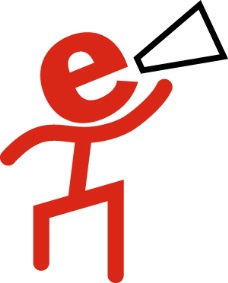 4. Marge d’autonomie
8 h par semaine / division en première et en terminale, pour : 
- options
- dédoublements
- AP (« horaire déterminé selon les besoins des élèves »)
« capacité d'apprendre et de progresser, notamment dans leur travail personnel », « améliorer leurs compétences »,  « construction de leur autonomie intellectuelle »
En terminale, l’AP « prend appui prioritairement sur les enseignements de spécialité. »
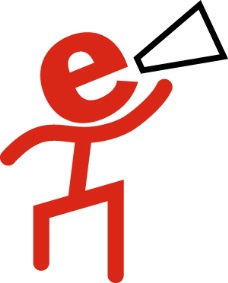 AP plus financé et cadré : affirmer le droit à l’AP pour tous
modalités doivent être discutées et votées en CE
défendre l’existant en terme d’horaire élèves
refuser les interventions en HSE
4. Marge d’autonomie
8 h par semaine / division en première et en terminale, pour : 
- options
- dédoublements
- AP (« horaire déterminé selon les besoins des élèves »)
- accompagnement au choix de l’orientation (« 54 heures, à titre indicatif, selon les besoins des élèves et les modalités de l'accompagnement à l'orientation mises en place dans l'établissement. »)
- tutorat (« guider dans leur parcours de formation et d’orientation »)
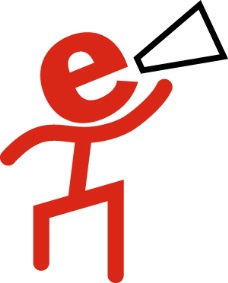 Il n’y en aura pas pour tout le monde…
5. Maintien des filières technologiques
réduction du nombre de spécialités par rapport au bac actuel
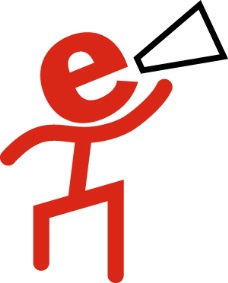 Bilan :
- réduction du nombre d’heures (hors option, et limitation des options) : 28h contre 30  h actuellement...
- AP non financé…
- optimisation du remplissage des classes facilitée par la fin des séries

=> une réduction globale des horaires (7 à 10%) qui aboutit à 12-17 000 suppressions de postes au niveau national.
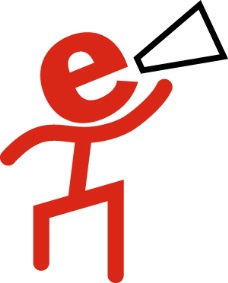 LE NOUVEAU BAC 
(session 2021, 
donc dès 2019-2020 en 1ère)
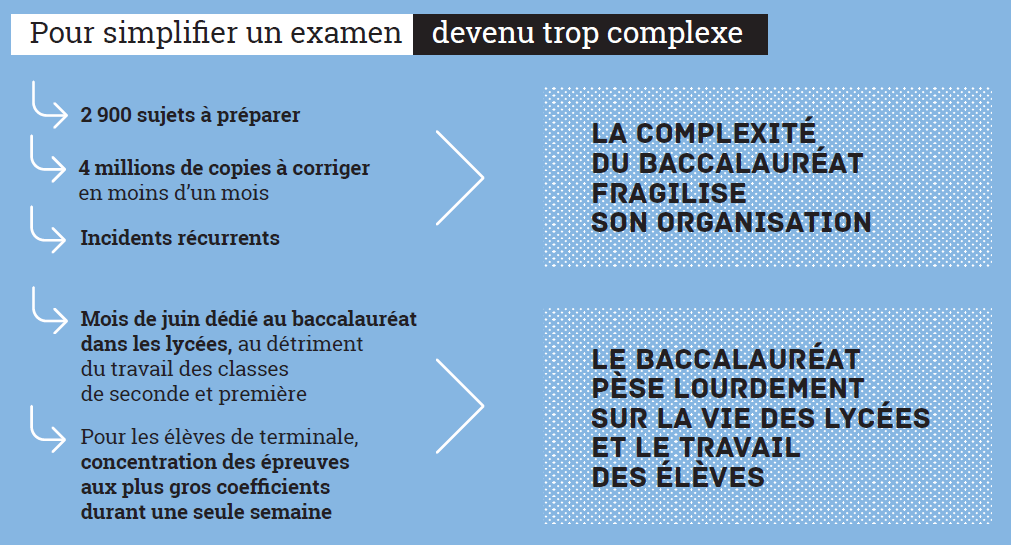 MEN, dossier de presse, février 2018
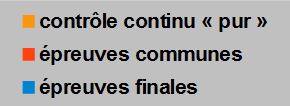 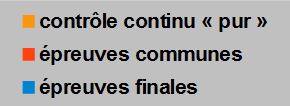 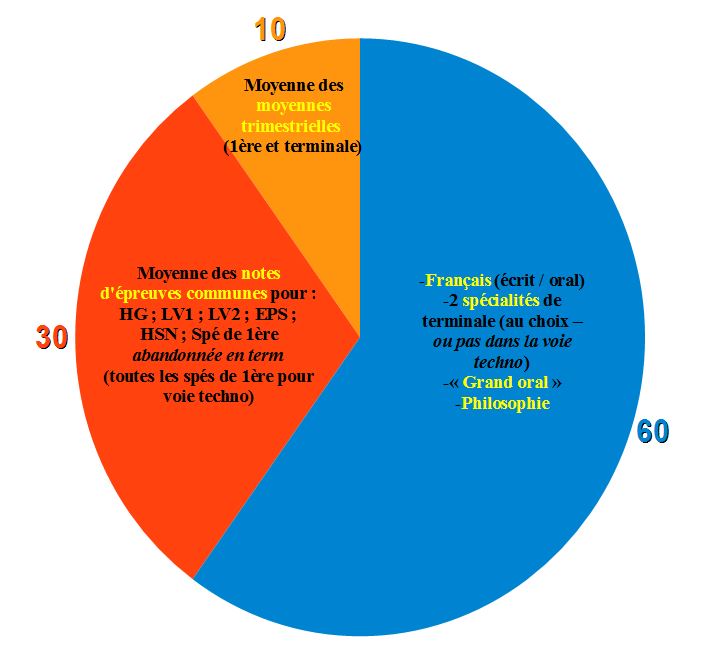 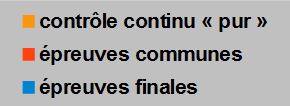 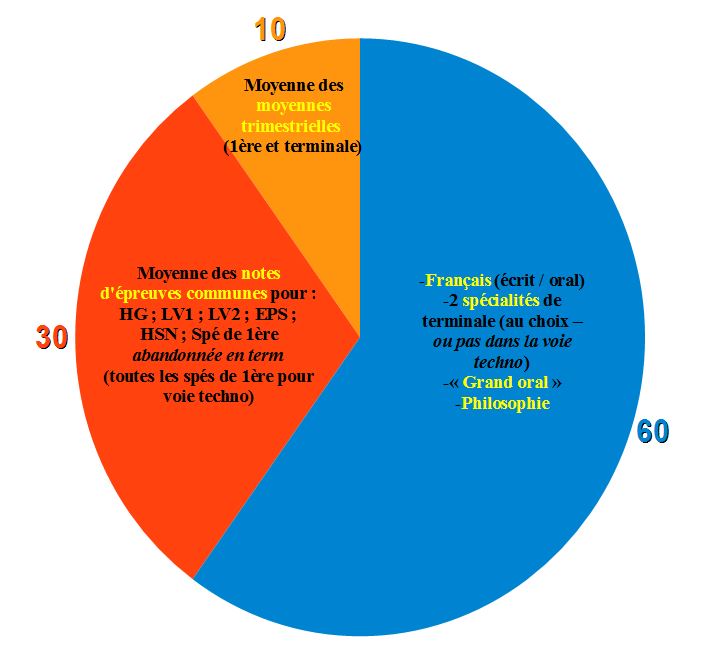 sciences
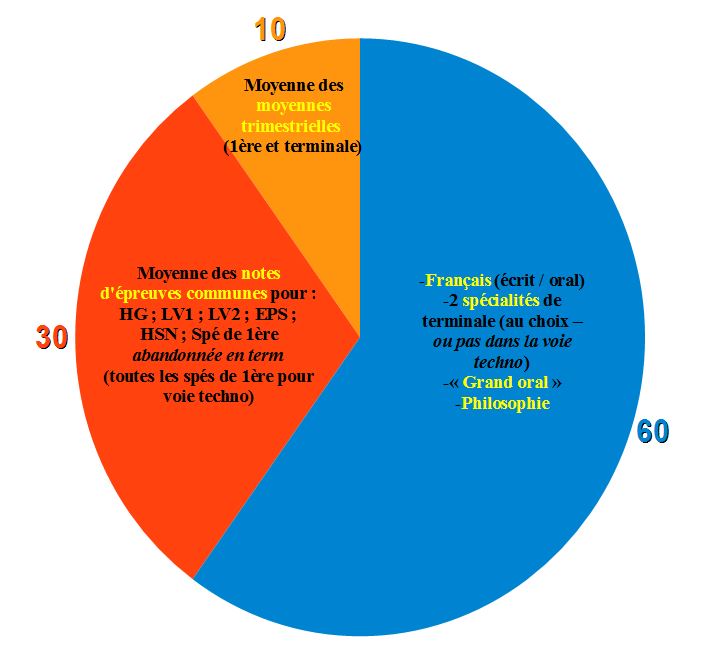 Pas le français
Pas la philosophie
Pas les 2 spé conservées 
Pas les options
Pas l’enseignement scientifique en terminale
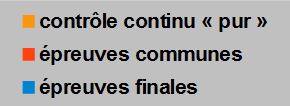 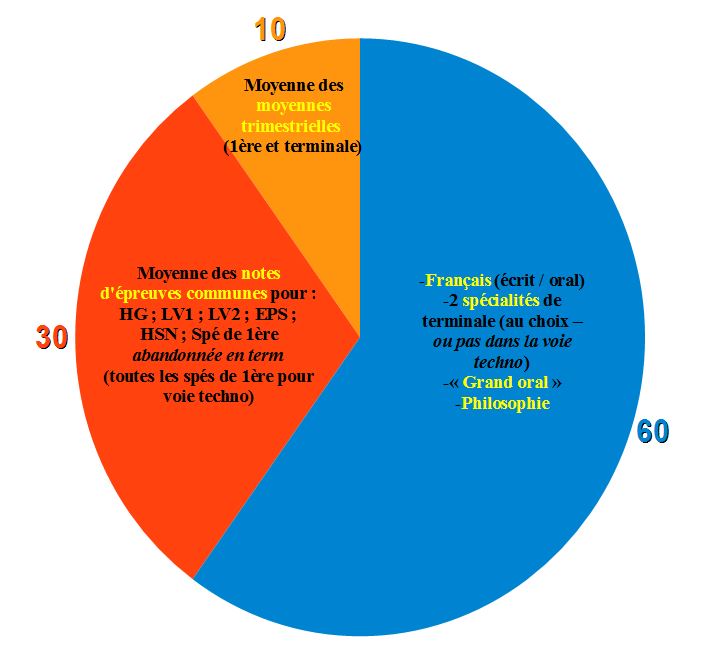 sciences
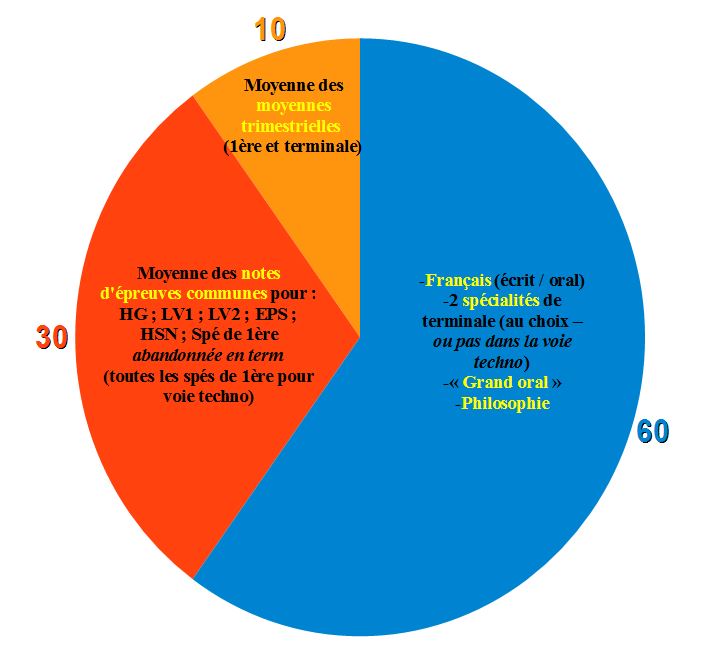 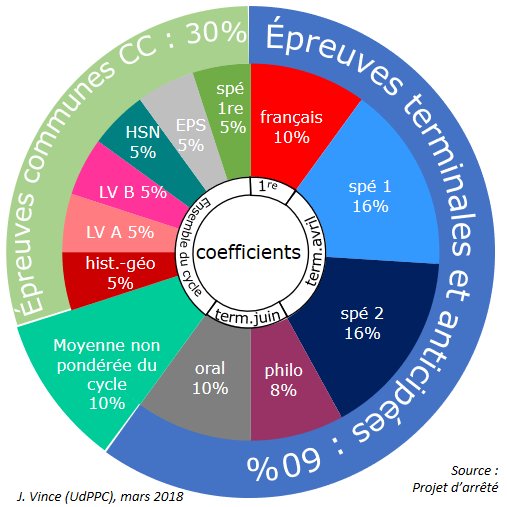 sciences
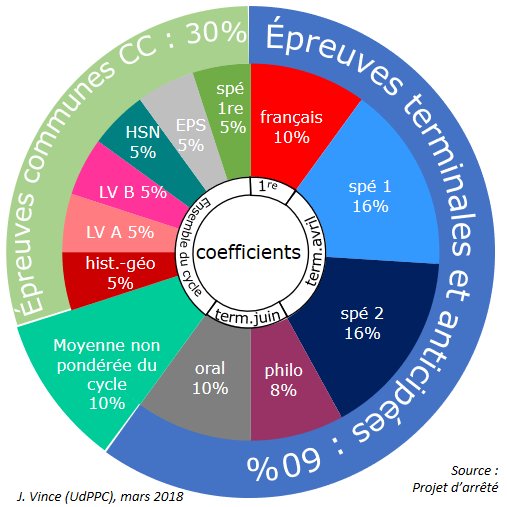 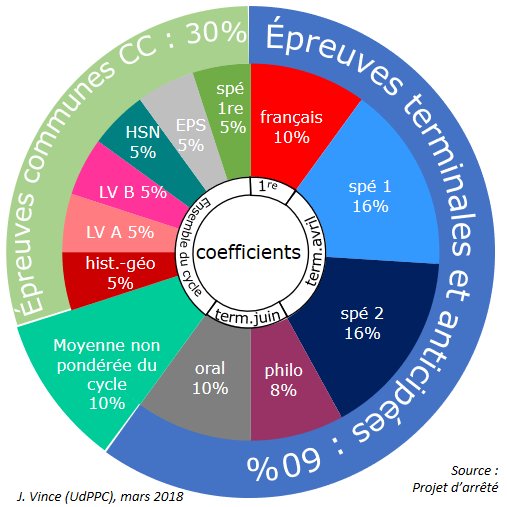 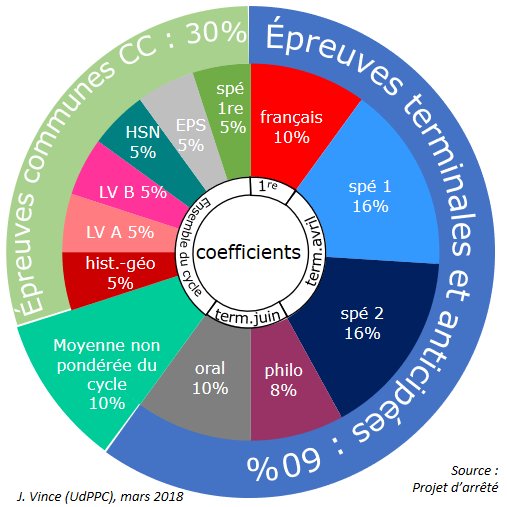 sciences
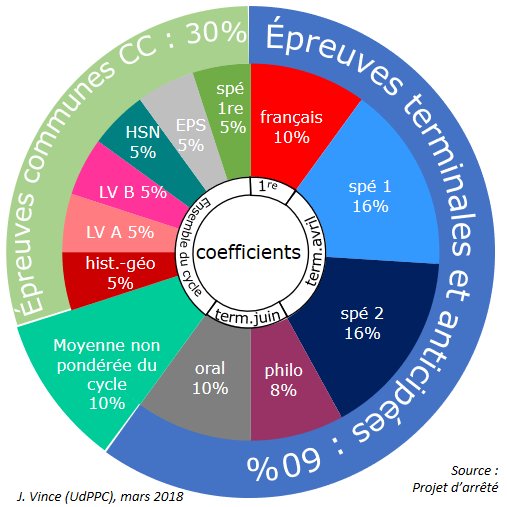 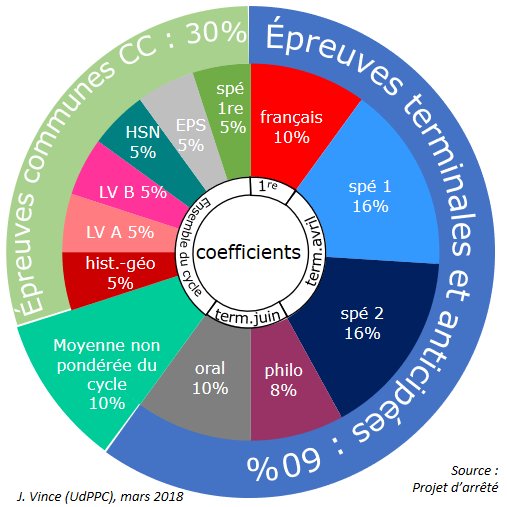 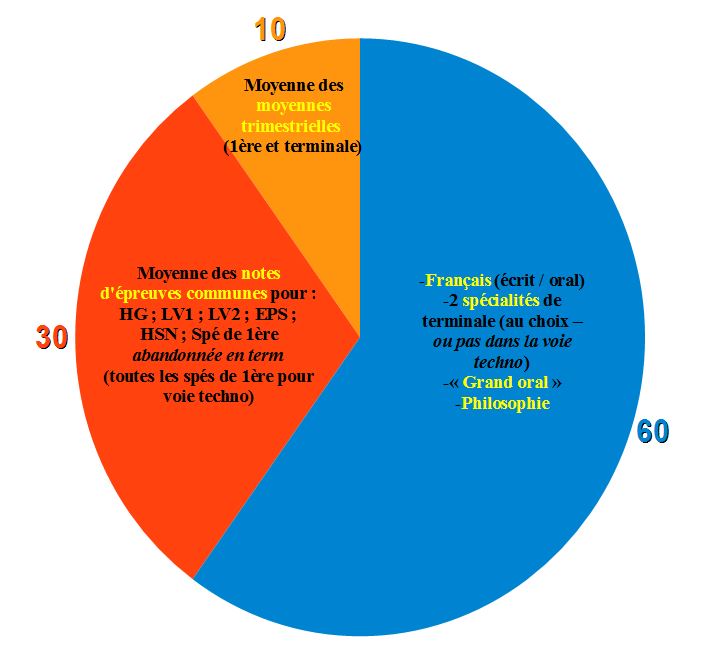 1ère – 2ème trim
1ère – 3ème trim
term – 2e trim
juin (1ère)
3ème trim (term)
sciences
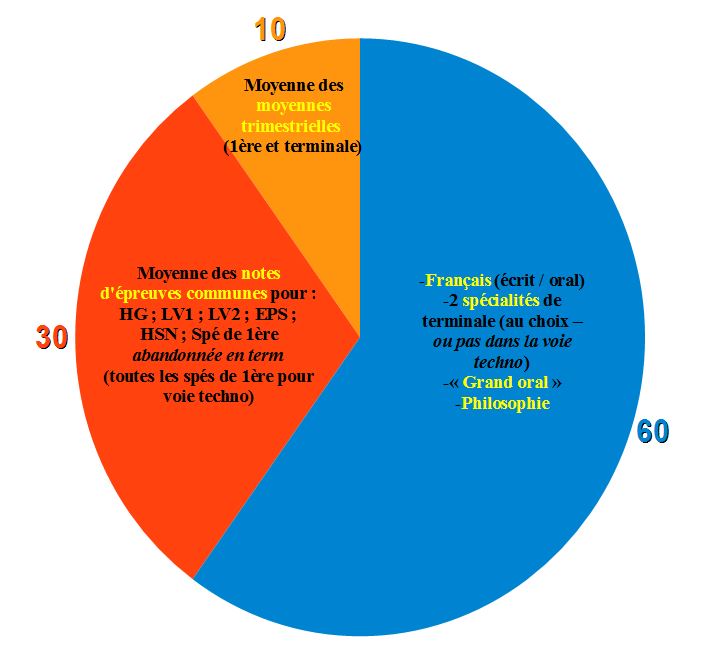 juin (term)
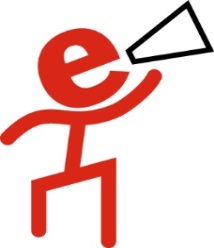 - enseignements de spécialité : en apparence forts, 
mais affaiblis car AP, grand oral, fin en avril de terminale
- rythme d’évaluation prépare la semestrialisation?
total : 21 épreuves (environ)
contre actuellement 12 ou 13 selon série (hors options)
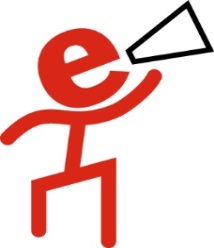 - un bac alourdi : 21 épreuves sur deux ans
plus 1 mais 4 sprints

 scolarité phagocytée par le bachotage continu

liberté pédagogique des enseignants réduite

- transfert complet de la charge de travail d’examen sur les enseignants
= économies budgétaires : rémunération ? suspension de cours ?
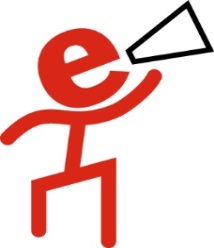 un diplôme national ?
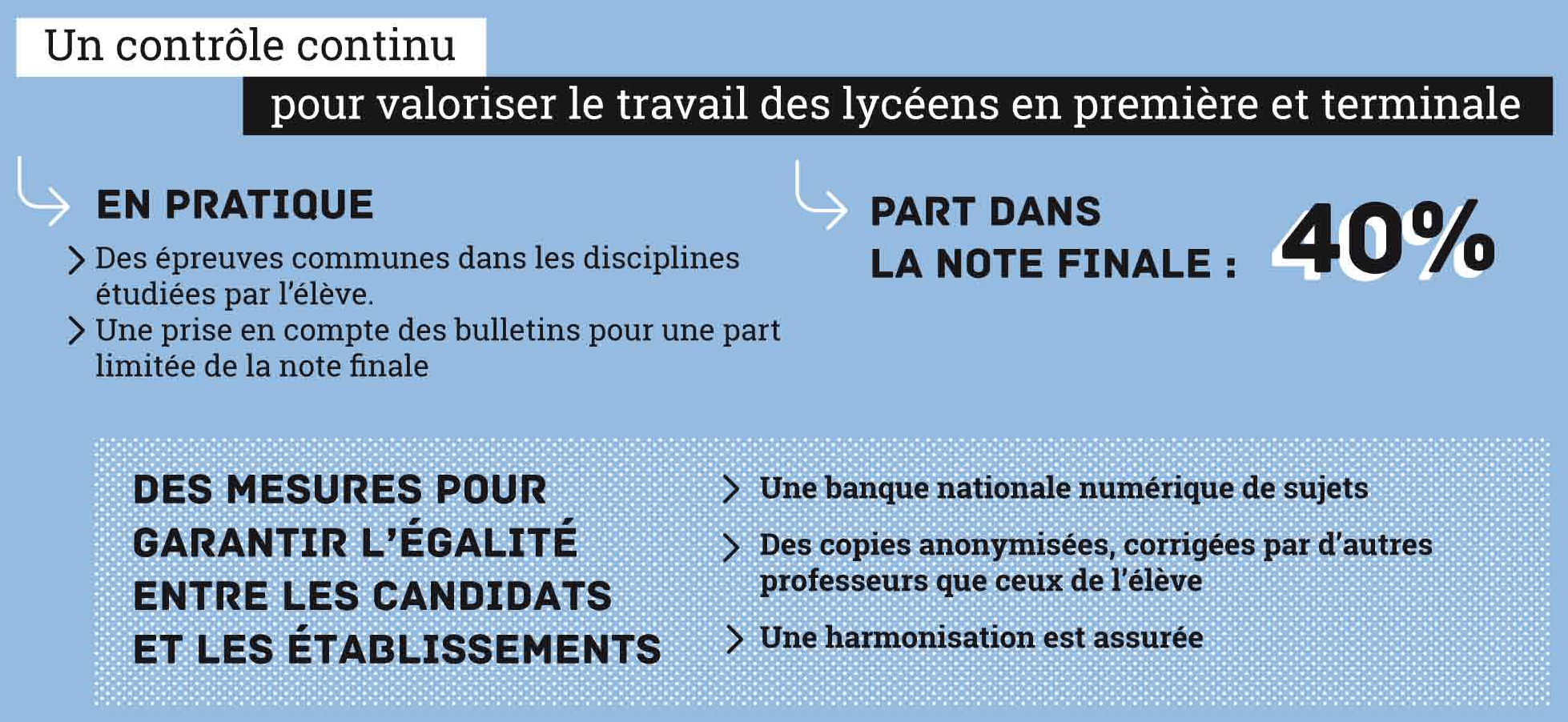 ► " L'organisation des épreuves communes de contrôle continu relève de chaque établissement scolaire, qui en détermine les modalités d'organisation". 
= correction par enseignants de l’établissement pour la moitié de l’examen (40 % épreuves communes et 10 % grand oral)

► correction locale = tensions et pressions potentielles

► logique de différenciation et hiérarchisation entre établissements
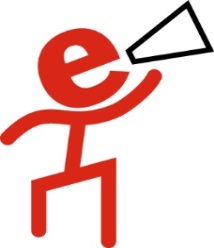 Bilan de la réforme Blanquer du lycée et du bac:

vise à faire des économies, en réponse à la pénurie de postes alors que les effectifs de lycéens croissent de 30 000 en 2018 et 40 000 en 2019

apportera plus d’inégalité : différencie l’offre éducative, accroît les écarts entre établissements, supprime les références nationales

transformera nos métiers : 
	fin des séries, 
	évaluation permanente (CP, CE1, 6e, 2nde, 	épreuves communes…) – cf celle des 	enseignants
     	mise en concurrence des disciplines.
CALENDRIER 
DE LA MISE EN PLACE 
DU NOUVEAU LYCEE
2018-2019
Dernière année des enseignements d’exploration en 2nde, et  en 1ère des TPE et des séries

Aucune anticipation de la réforme

Septembre : tests standardisés de positionnement  en français et mathématiques 

Novembre : publication des nouveaux programmes de 2nde et 1ère 

En CE, vote sur l’usage de la part modulable en 2nde (12 h)  et en 1ère (8 h)

En juin 2019, les élèves font le choix de 3 enseignements de spécialités pour la première 2019-2020.
2019-2020

2nde
Entrée en vigueur de la nouvelle 2nde et des nouveaux programmes

1ère : 
Entrée en vigueur de la nouvelle 1ère  et des nouveaux programmes : fin des séries
2e et 3e trimestre 2020: 2 sessions d’épreuves communes 
Juin 2020 : EAF unique pour tous les élèves
Juin 2020 : les élèves de 1ère abandonnent un enseignement de spécialité sur les trois.

Terminale :
Dernière année sur le modèle actuel
En CE, vote sur l’usage de la part modulable en terminale (8 h) : AP, dédoublements, options…
2020-2021

Entrée en vigueur de la nouvelle terminale.

Première, 2e et 3e trimestre 2021: 
2 sessions d’épreuves communes 

Terminale, 3e trimestre 2021 :
1 session d’épreuves communes + épreuves des 2 spécialités
juin 2021 : épreuve de philosophie (unifiée) + grand oral